HWDB:Operations at the Spallation Neutron Source
Workshop on Accelerator Operations
August 6-10, 2012

Glen D. Johns
Accelerator Operations Manager
Outline
Facility overview
Organization
Shift schedule
Operating schedule
Availability
Where is SNS?Eastern Tennessee as part of Oak Ridge National Lab
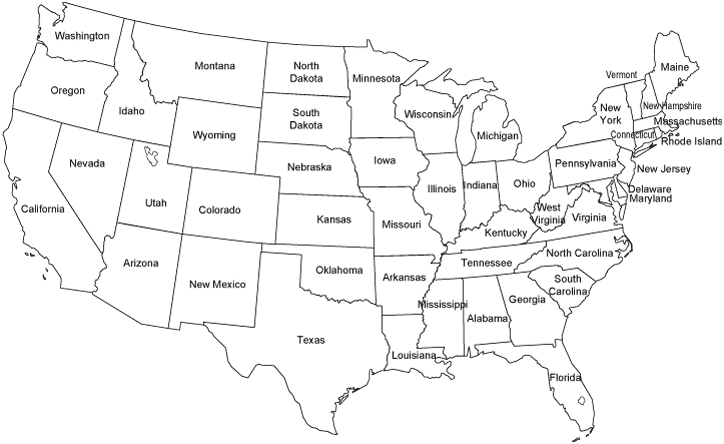 What is SNS?
World’s highest power pulsed spallation neutron source
Consists of a 1 GeV superconducting linear accelerator, accumulator ring, and a flowing liquid mercury target
Operates as a National User Facility for conducting neutron scattering research
13 instruments in User Program
6 in commissioning or under construction
Funded by the Department of Energy’s Office of Basic Energy Sciences (~$181M/year)
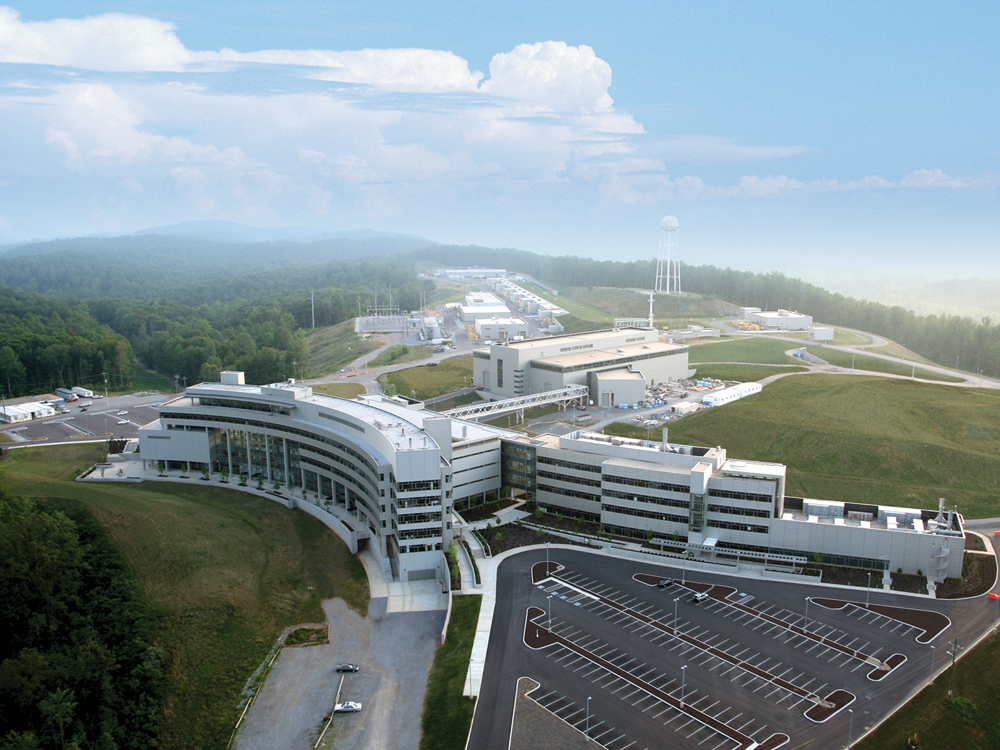 Support buildings
-CHL
-RFTF
-CUB
Klystron gallery
Linac tunnel
Ring
Main office building
       -CCR
Instrument hall /
Target building
SNS Accelerator Complex
Front-End: Produce a 1-msec long, chopped, H- beam
LINAC: Accelerates the beam to 1 GeV
Accumulator Ring: Compress 1 msec long pulse to 700 nsec
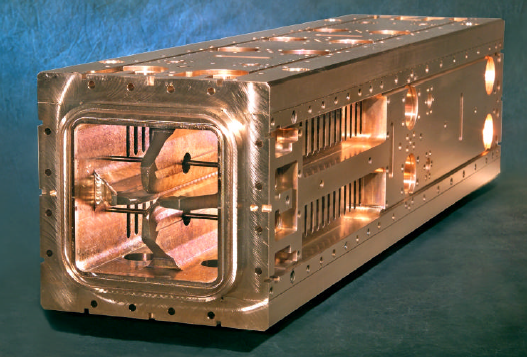 H- stripped to protons
Deliver beam to Target
186 MeV
2.5 MeV
1000 MeV
87 MeV
387 MeV
Ion Source
CCL
SRF, b=0.61
RFQ
SRF, b=0.81
DTL
402.5 MHz
805 MHz
Recent 1 MW operating parameters
925 MeV beam energy
1.14E14 protons per pulse
60 Hz pulse rep rate
1.1 mA average current to target
SNS Accelerator Complex
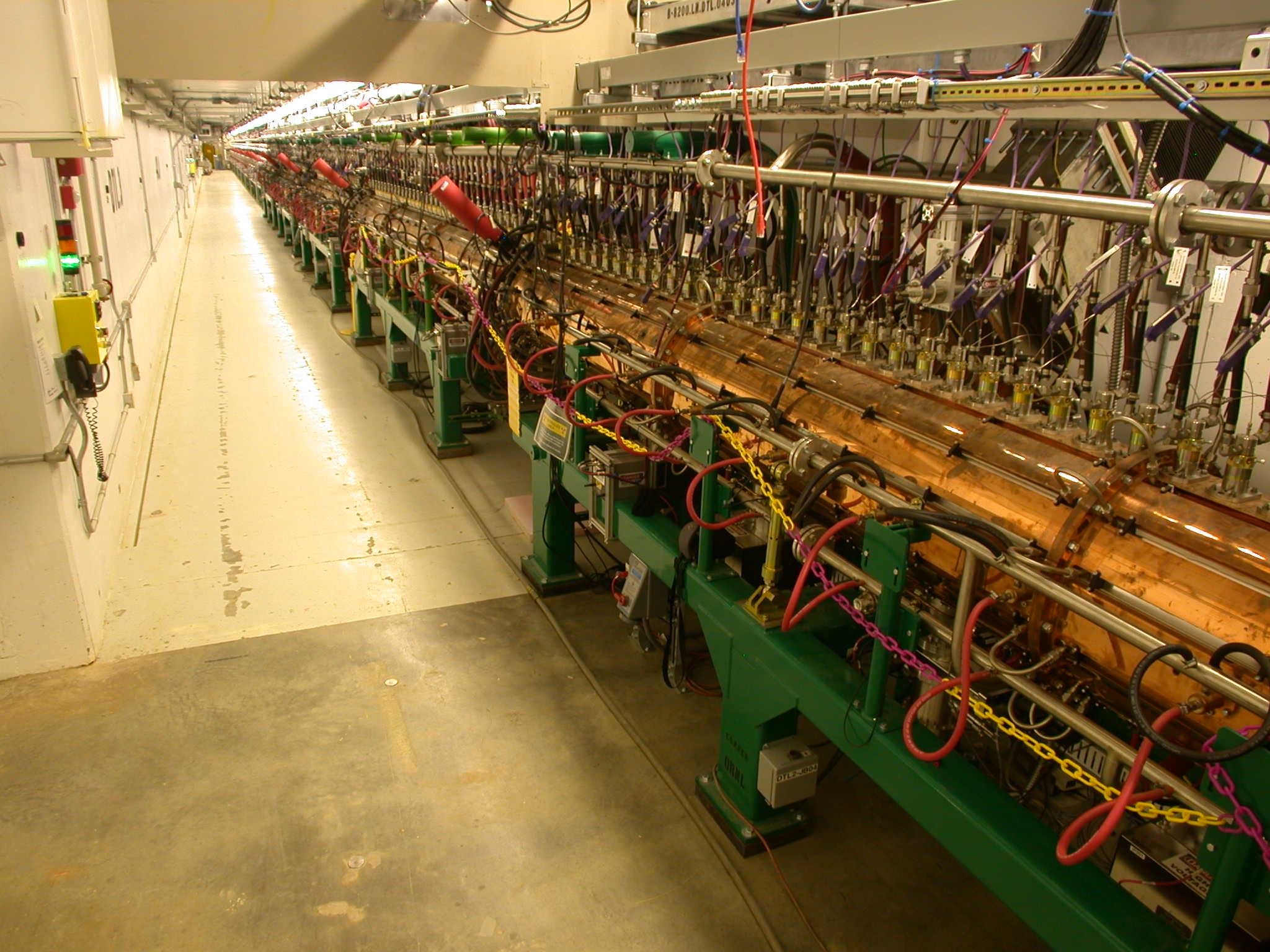 Front-End: Produce a 1-msec long, chopped, H- beam
LINAC: Accelerates the beam to 1 GeV
Accumulator Ring: Compress 1 msec long pulse to 700 nsec
H- stripped to protons
Deliver beam to Target
186 MeV
2.5 MeV
1000 MeV
87 MeV
387 MeV
Ion Source
CCL
SRF, b=0.61
RFQ
SRF, b=0.81
DTL
402.5 MHz
805 MHz
Recent 1 MW operating parameters
925 MeV beam energy
1.14E14 protons per pulse
60 Hz pulse rep rate
1.1 mA average current to target
SNS Accelerator Complex
Front-End: Produce a 1-msec long, chopped, H- beam
LINAC: Accelerates the beam to 1 GeV
Accumulator Ring: Compress 1 msec long pulse to 700 nsec
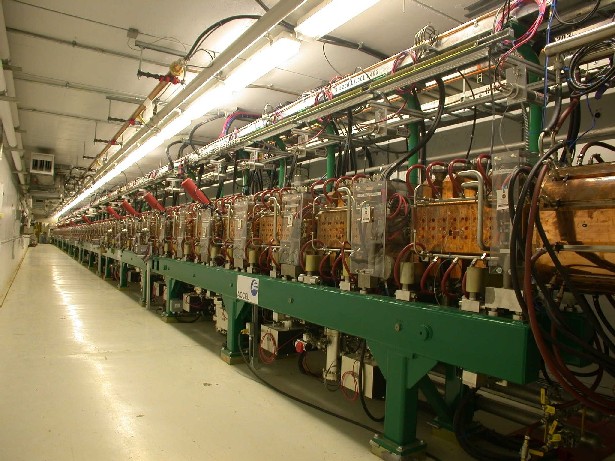 H- stripped to protons
Deliver beam to Target
186 MeV
2.5 MeV
1000 MeV
87 MeV
387 MeV
Ion Source
CCL
SRF, b=0.61
RFQ
SRF, b=0.81
DTL
402.5 MHz
805 MHz
Recent 1 MW operating parameters
925 MeV beam energy
1.14E14 protons per pulse
60 Hz pulse rep rate
1.1 mA average current to target
SNS Accelerator Complex
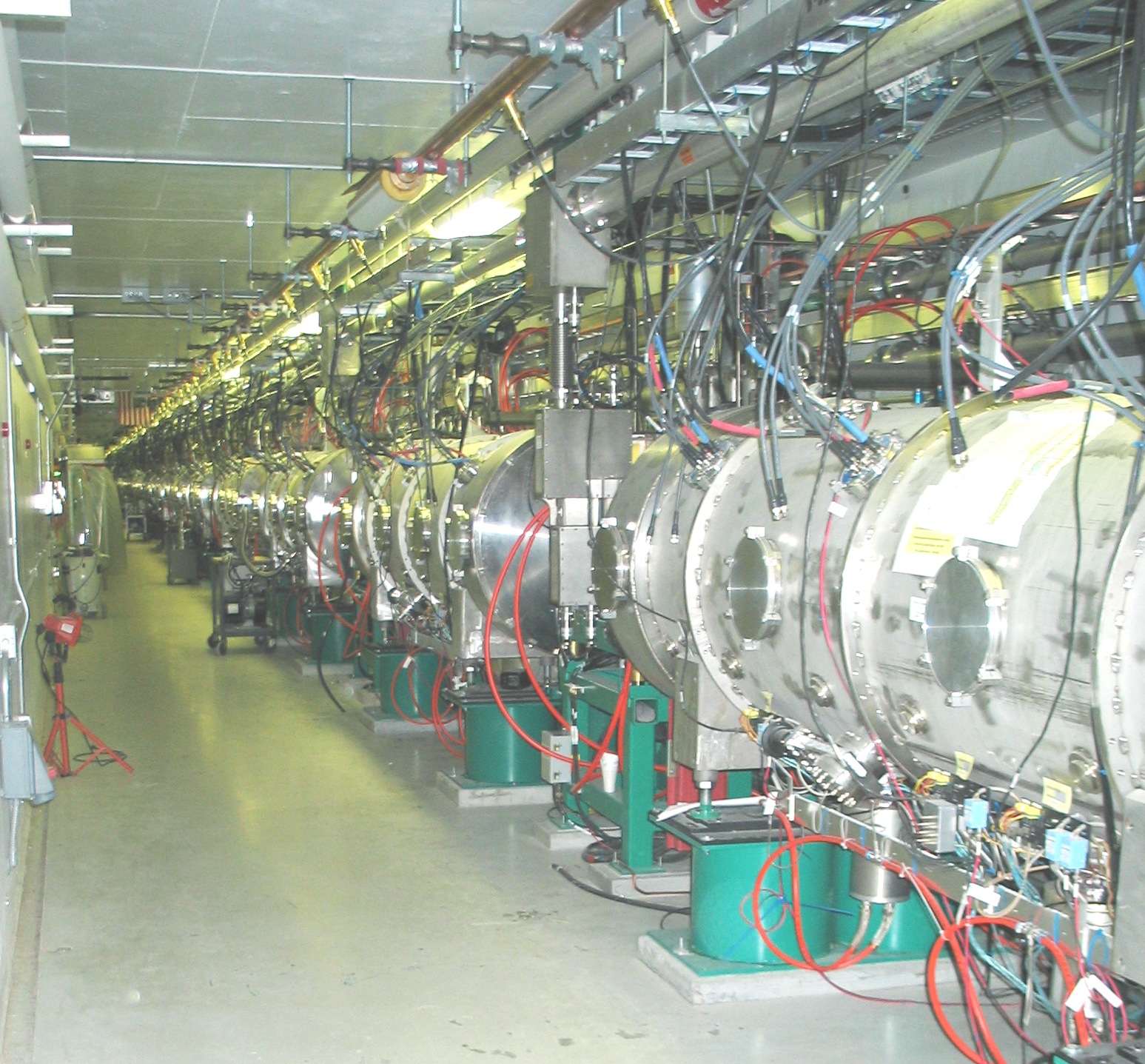 Front-End: Produce a 1-msec long, chopped, H- beam
LINAC: Accelerates the beam to 1 GeV
Accumulator Ring: Compress 1 msec long pulse to 700 nsec
H- stripped to protons
Deliver beam to Target
186 MeV
2.5 MeV
1000 MeV
87 MeV
387 MeV
Ion Source
CCL
SRF, b=0.61
RFQ
SRF, b=0.81
DTL
402.5 MHz
805 MHz
Recent 1 MW operating parameters
925 MeV beam energy
1.14E14 protons per pulse
60 Hz pulse rep rate
1.1 mA average current to target
SNS Accelerator Complex
Front-End: Produce a 1-msec long, chopped, H- beam
LINAC: Accelerates the beam to 1 GeV
Accumulator Ring: Compress 1 msec long pulse to 700 nsec
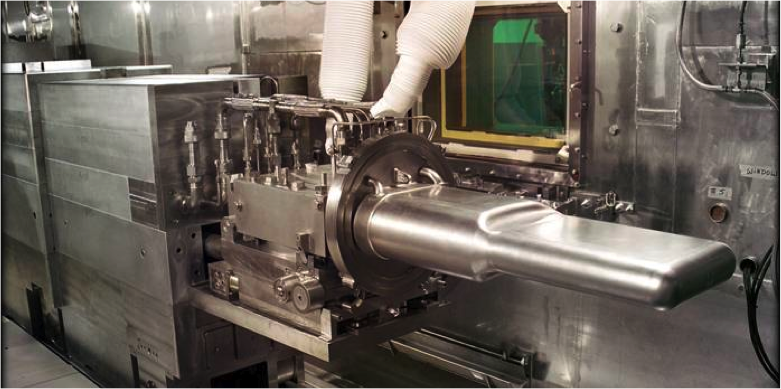 H- stripped to protons
Deliver beam to Target
186 MeV
2.5 MeV
1000 MeV
87 MeV
387 MeV
Ion Source
CCL
SRF, b=0.61
RFQ
SRF, b=0.81
DTL
402.5 MHz
805 MHz
Recent 1 MW operating parameters
925 MeV beam energy
1.14E14 protons per pulse
60 Hz pulse rep rate
1.1 mA average current to target
Research Accelerator Division (~370)
Accelerator Operations Group (18)
Shift Schedules
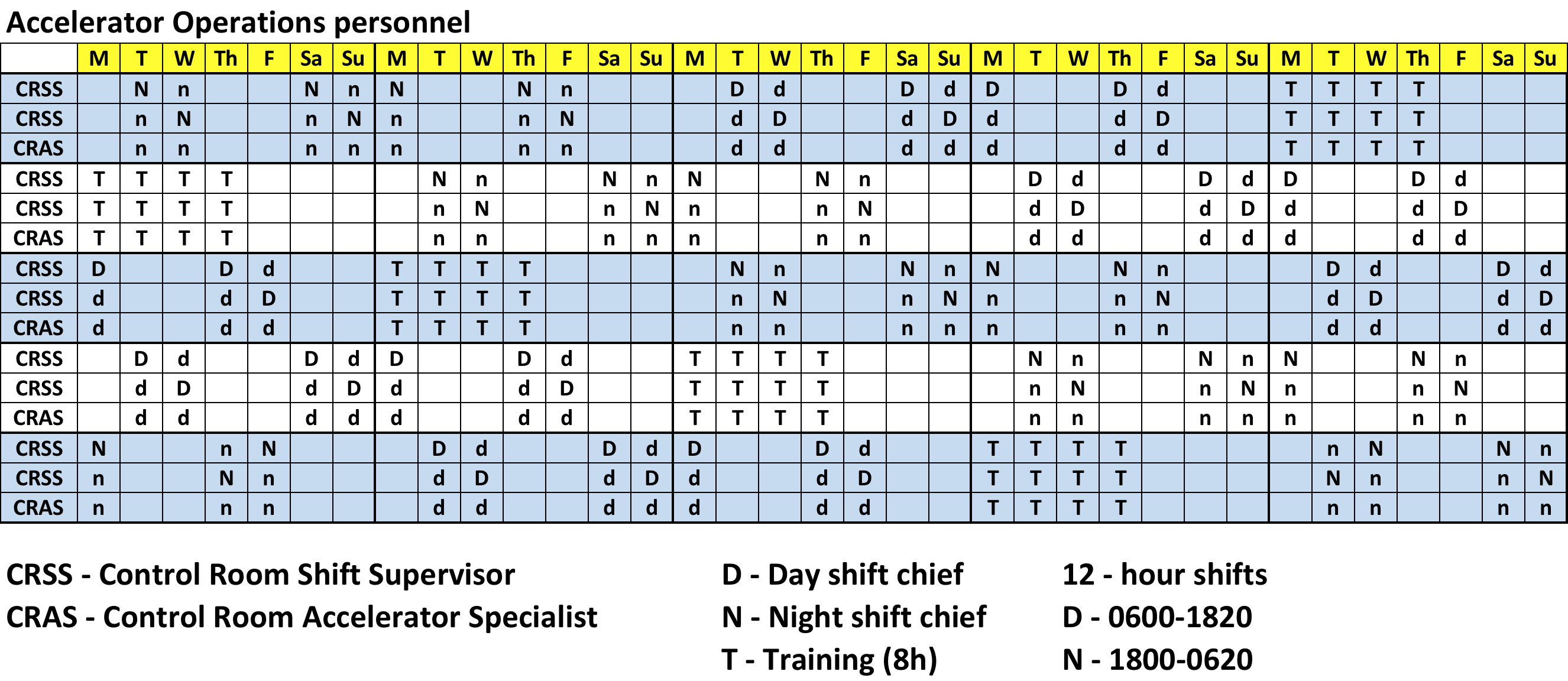 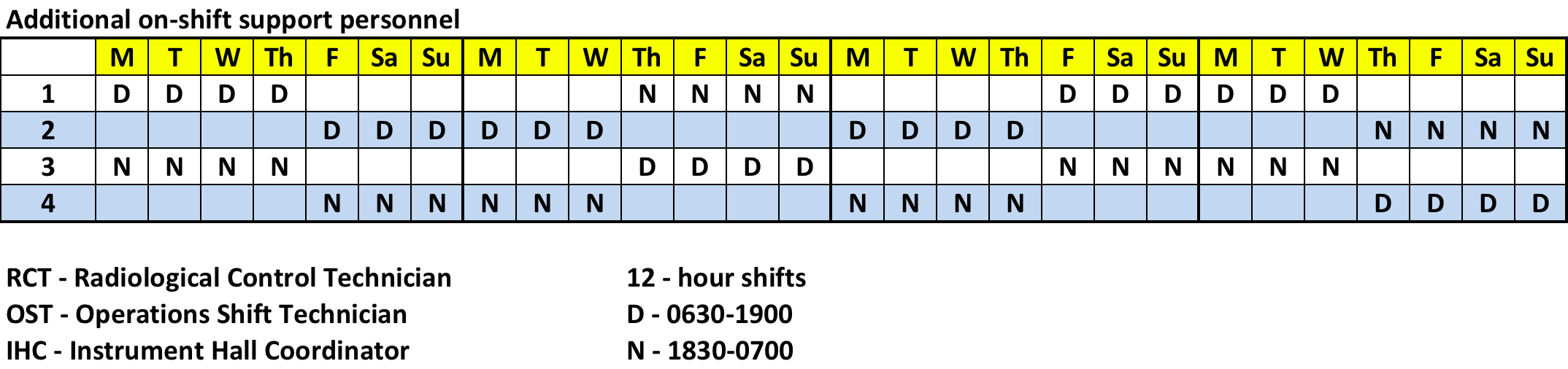 FY12 Operating Schedule
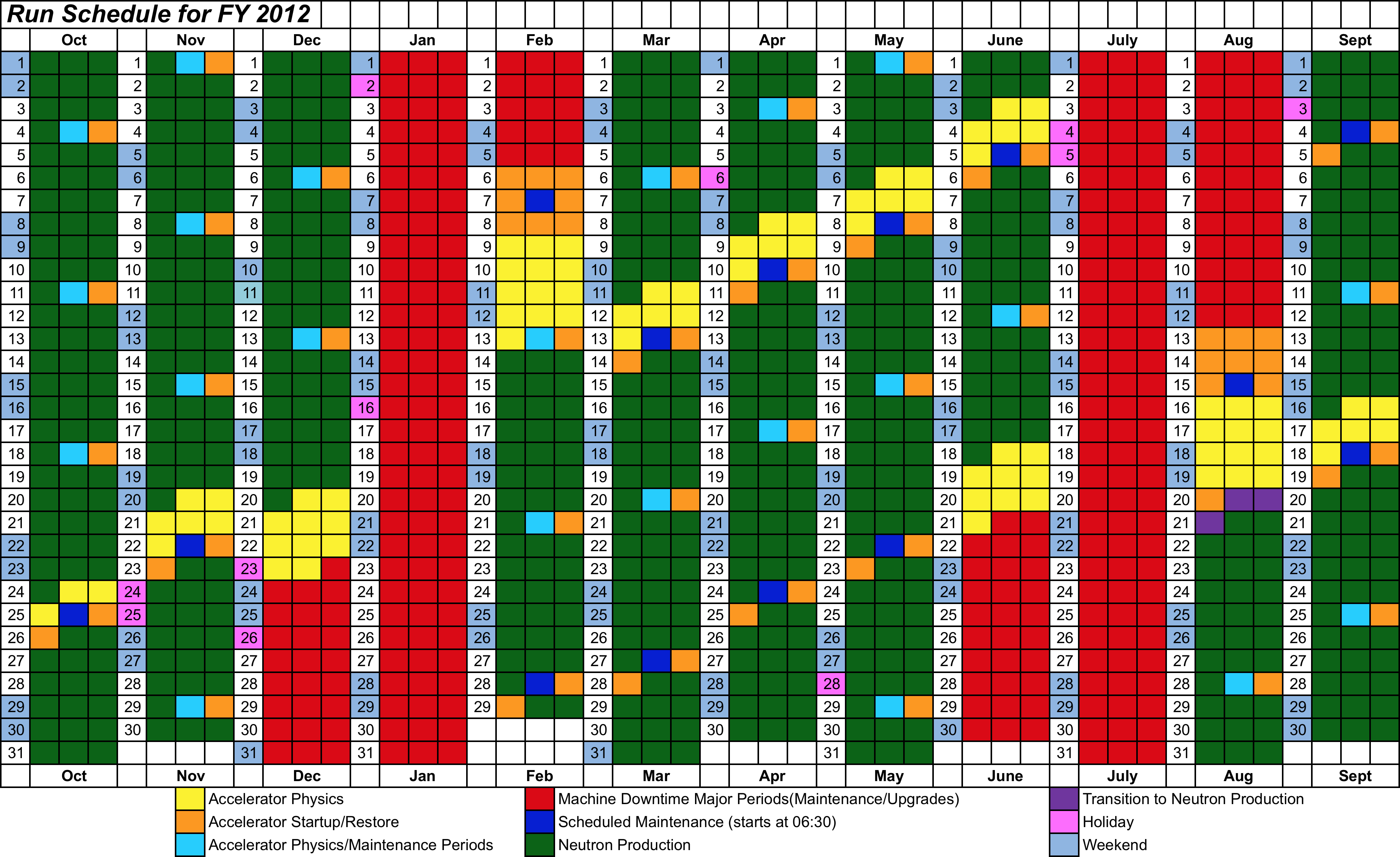 How are we doing?
92.1%
93.6%
80.7%
Presentation_name